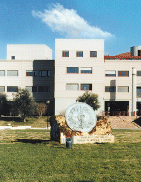 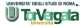 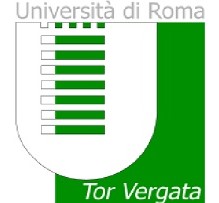 Caso Clinico
‘Uno strano caso di IBD’
Dott.ssa Samanta Romeo		Tutor: Prof.ssa Livia Biancone
Scuola di specializzazione in Gastroenterologia
Università degli Studi di Roma “Tor Vergata”
1
Clinical Case
In September 2016, a 50-year-old man came to our IBD outpatient department because of rectal pain and lower bleeding, with a reported IBD diagnosis.
P.M.
 50-year-old man, soldier
 MSM, with a regular partner
 no smoking, alcoholic or drugs habits
 no comorbidity
 no sexually transmitted infection (STI) story 
 no history of recent trips
 no history of recent drug intake
 no family history of IBD o GI disease
2
Clinical Case
April 2016:

 anal pain
 painful bowel movements
 rectal bleeding

Proctological visit:

ANAL FISSURE




Topical hydrocortisone

3
Clinical Case
June 2016: 

NSAIDs abuse for rectal pain




Hospitalization because of upper GI bleeding 
(Hb 6.7 g/dl)

 EGDS: duodenal ulcer (Forrest III)
 blood transfusion
 iron therapy
4
Clinical Case
July 2016: 

Dyschezia, hematochezia, rectal tenesmus


‘Proctitis Syndrome’
RSCS: ‘…fino al cieco; a livello del retto inferiore e dell’ano si repertava flogosi intensa con lesioni ulcerative ‘a carta geografica’ con margini rilevati; si eseguivano biopsie; voluminosa marisca emorroidaria flogosata.
 (EI: reperto morfologici compatibili con diagnosi di malattia infiammatoria cronica intestinale in fase di severa attività; non evidenza di granulomi epitelioidi e fissurazioni-fistole)’.
5
Clinical Case
IBD diagnosis

Topical beclomethasone dipropionate
1° gastroenterological visit (September 2016)

 RSS with biopsy
 Entero-MR
 blood and fecal tests

tp: topic mesalazine

6
Clinical Case
Entero-MR  (20/10/2016): 
‘… assenza di alterazioni a carico dell’intestino tenue’.
RSS  (17.11.2016): 
‘… fino a  25 cm dal m.a.; il retto distale, fino a circa 15 cm dal ma appariva estesamente ulcerato, alcune delle quali profonde ulcere a margini rilevati e di aumentata consistenza; la mucosa interposta tra le ulcerazioni appariva iperemica, friabile con scomparsa del reticolo sottomucoso; la mucosa della restante parte del colon esplorato appariva normale. 
(EI: colite acuta e cronica priva di criteri morfologici di specificità; possibile diagnosi IBD, da valutare previa esclusione di coliti simili, come quella infettiva; CMV negativo)’.
CT abdomen and pelvis mdc
 rectal EUS
7
Clinical Case
CT lower abdomen mdc (06.02.17):
‘…notevole ispessimento concentrico delle pareti del retto extraperitoneale, esteso da circa 5 cm dal m.a. per circa 8 cm, con linfonodi mesorettali del dtm di circa 10 mm ed irregolarità del tessuto adiposo mesorettale; il quadro non era univocamente riconducibile a patologia infiammatoria e si consigliava ulteriore indagine per escluderne la natura evolutiva…’


CEA, Ca 19.9, Ca 125 ndp.

Ab anti- HIV neg.
HOSPITALIZATION
8
Clinical Case
HOSPITALIZATION (08/02/2017  13/02/2017)

On examination, the patient appeared well.

BP 115/70 mmHg, HB 90 bpm, SPO2 100%, Temperature 37.6°C.

RDE : ‘presenza di marisca; in assenza di emorroidi esterne sanguinanti o ragadi anali; all’esplorazione presenza di area rilevata; presenza di sangue rosso vivo sul dito esploratore’.

The remainder of the examination was normal.


Blood test:
 Mild anemia (Hb 11.2 g/dl, Ht 38.8 %, MCV 83.8 fl, MCH 24.2 pg) 
 CRP 29.5 mg/l; ESR 109 mm/h; FBG 522 mg/dl)
Screening for sexually transmitted infections:
 Treponema Pallidum: TPHA reattivo, TPHA quantitativo pos (1:320); VDRL negativa; Ab Treponema Pallidum positivo; FTA-ABS quantitativa neg
 Ab anti-HIV neg
 Ab ANTI-HAV IgG > 60.00 UI/ml, IgM neg
 Ab ANTI-HCV neg
 Ab ANTI-HBc IgG/IgM pos, HBsAg neg, Ab ANTI-HBs > 1000.
9
Clinical Case
Rectal EUS + FNA LN (22G needle) (10.02.17):

‘… ispessimento e marcato edema delle pareti del retto, con mucosa iperemica e facilmente sanguinante al contatto con lo strumento.
Alla visione ecografica presenza di multiple linfoadenomegalie perirettali e marcato ispessimento a manicotto della parete rettale con completo sovvertimento della stratificazione di parete’
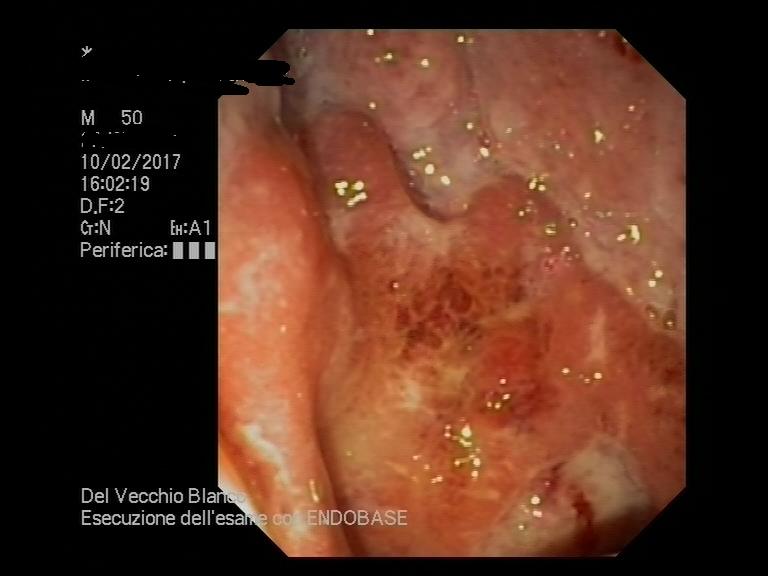 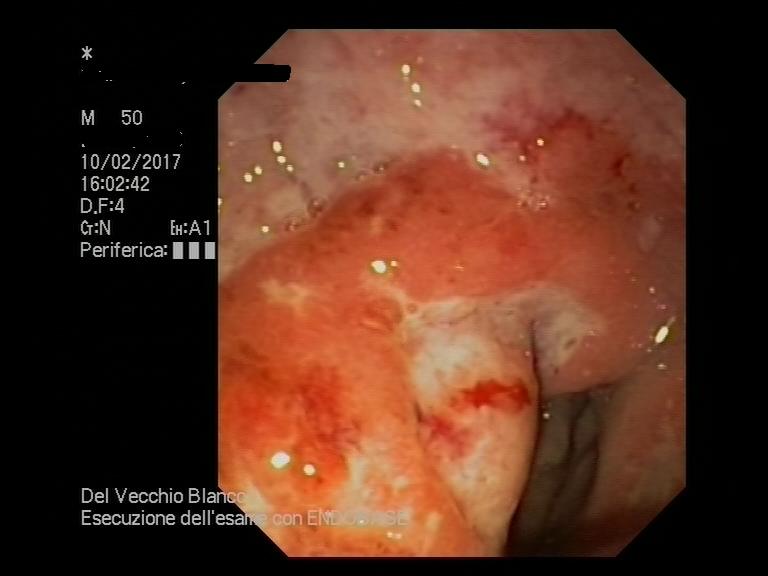 10
Clinical Case
FNA LN: ‘scarsa quota di tessuto linfoide senza atipie (PAN-CK neg)’

FNA PARETE RETTO: ‘coaguli ematici inglobanti scarsissima quantità di tessuto fibroso e verosimile muscolare liscio (PAN-CK neg)’

EI BIOPSIE RETTO: ‘materiale come da fondo d’ulcera associato a tessuto flogistico di granulazione acuto e cronico (PAN-CK neg)’

‘La valutazione con la colorazione di Warthin Starry per la ricerca di microrganismi ha dato esito negativo’
11
Clinical Case
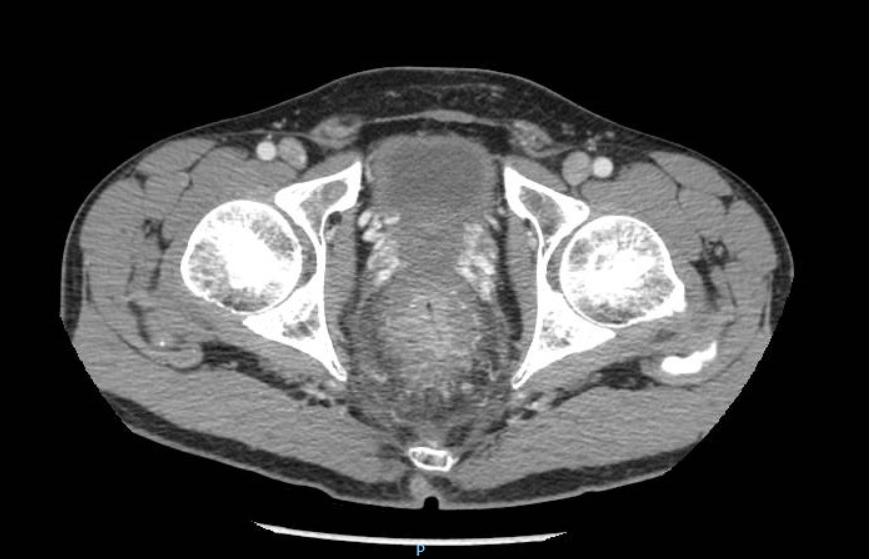 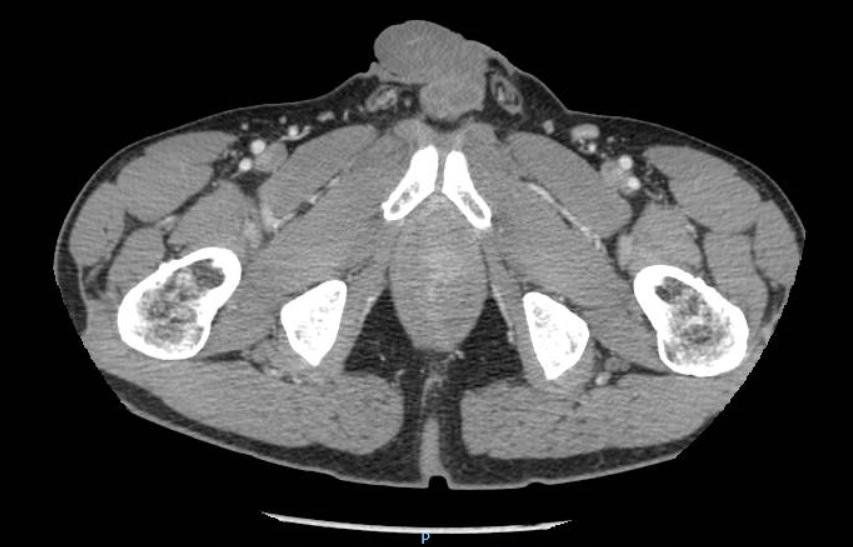 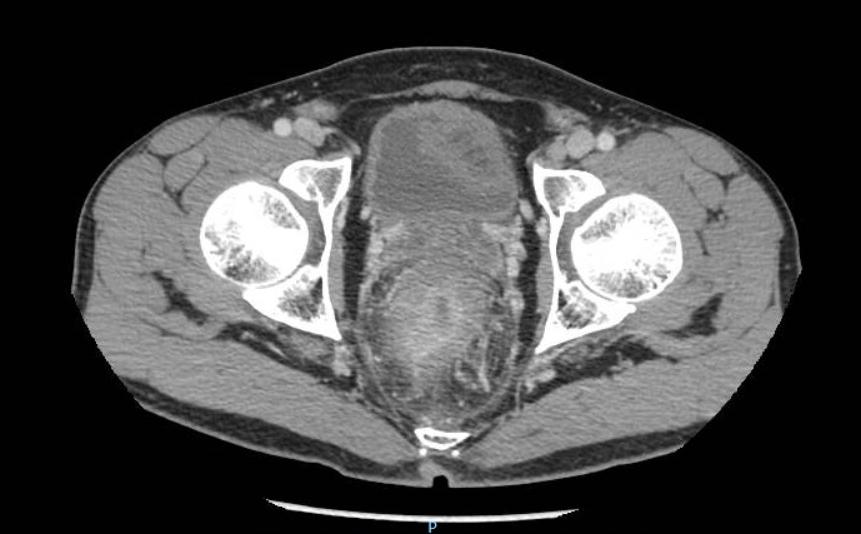 12
Clinical Case
Ileocolonoscopy (13.02.17):

‘… condotto fino ad esplorare gli ultimi cm di ileo terminale ed in condizione di adeguata preparazione intestinale, documentava ileo esente da alterazioni, colon con lume di calibro regolare; nel retto presenza di un tratto di 3-4 cm con mucosa iperemica ed edematosa; nei restanti segmenti colici esplorati mucosa esente da alterazioni.’
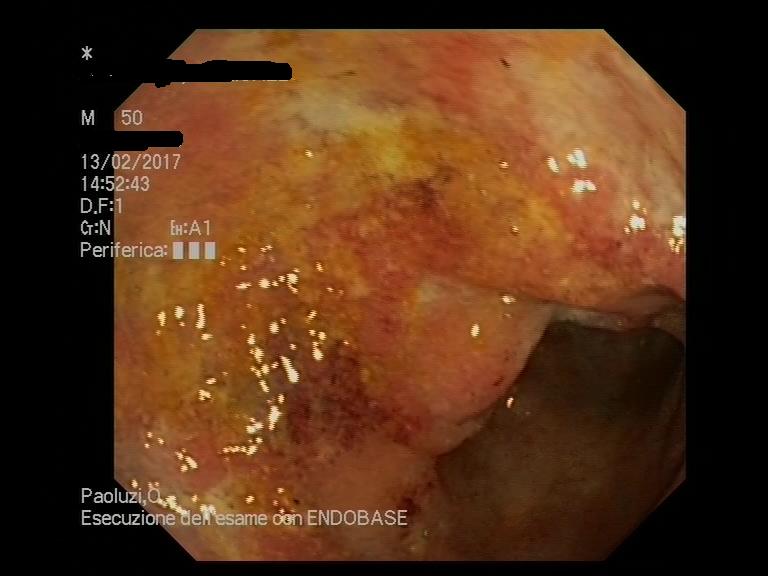 13
Clinical Case
During the hospitalization, empirical antibiotic therapy with ampicillin iv and anticoagulant therapy sc were administred.

DISCHARGE (13/02/2017)

Diagnosis:

‘ispessimento a manicotto della parete del retto in corso di definizione istologica’
INFECTIVE COUNSELING

(SEXUALLY TRANSMITTED INFECTIONS OUTPATIENTS DEPARTMENT)
14
Clinical Case
INFECTIVE COUNSELING (03/03/2017):

RECTAL SWABS

 Chlamydia PCR

 Neisseria Gonorrhoeae PCR

 Neisseria Gonorrhoeae Coltura 

 HSV 1-2 PCR
POS

NEG

NEG

NEG
LYMPHOGRANULOMA VENEREUM (LGV)
15
Clinical Case
LYMPHOGRANULOMA VENEREUM (LGV)
Antibiotic therapy was administred:

 Doxycycline 100 mg twice daily orally for 21 days
 Azithromycin 500 mg twice daily orally for 21 days

FOLLOW-UP

RECTAL SWABS (14/04/2017)


Chlamydia PCR NEGATIVE
16
Clinical Case
Clinical Diagnosis
Proctitis Syndrome


 Ano-rectal diseases

	Acute anal pain is almost always due to one of three things: 

		- an acutely thrombosed external hemorrhoid 
		- a perirectal abscess
		- an anal fissure
17
Clinical Case
Clinical Diagnosis
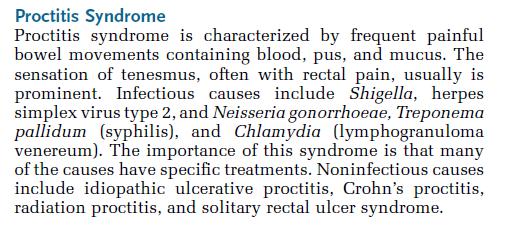 18
Clinical Case
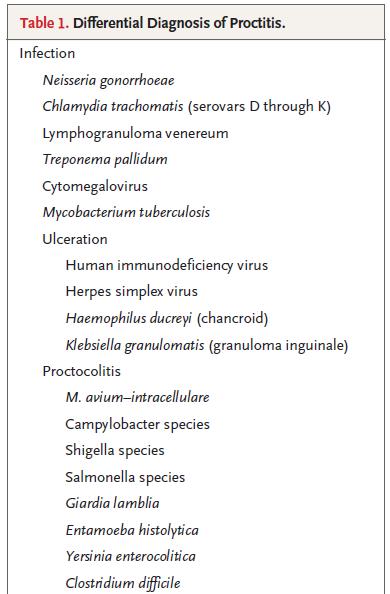 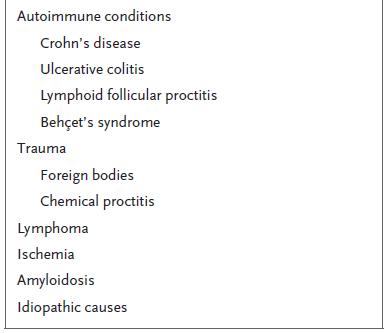 On the basis of the patient’s sexual history, STI are more likely than IBD.
Zeidan J, NEJM 2016
Clinical Case
LYMPHOGRANULOMA VENEREUM (LGV)
Lymphogranuloma venereum is an emerging cause of proctitis in the population of MSM worldwide and is responsible for several outbreaks in Europe in the past 15 years.


LGV causes an isolated proctitis without lymphadenitis in 83% of cases that are acquired by anogenital contact.


The secondary stage (LGV proctitis) can mimic Crohn’s disease, both clinically (perianal fissures, fistulae and abscesses) and in the pathological substrate.
Zeidan J, NEJM 2016
19
20
Clinical Case
LYMPHOGRANULOMA VENEREUM (LGV)
Aetiology and transmission


Chlamydia trachomatis types L1, L2 and L3.

In contrast to serovars A-K, which remain confined to the mucosa, serovar L strains are invasive organisms that disseminate via underlying connective tissue and spread to regional lymph nodes.

LGV among MSM in Europe is caused in the majority of cases by the C. trachomatis biovar L2b
2013 European Guideline on the Management of Lymphogranuloma Venereum
21
Clinical Case
LYMPHOGRANULOMA VENEREUM (LGV)
Clinical features


Depending on the site of inoculation LGV can cause:
 inguinal disease (usually after inoculation of the genitalia)
 anorectal syndrome (usually after inoculation via the rectum)

Proctitis is the primary manifestation of infection (a few weeks of sexual contact). 

It is characterised by severe symptoms of anorectal pain, haemopurulent discharge and bleeding per rectum, tenesmus and constipation (due to the mucosal and perirectal oedema).
2013 European Guideline on the Management of Lymphogranuloma Venereum
22
Clinical Case
LYMPHOGRANULOMA VENEREUM (LGV)
Clinical features

The disease course usually follows three separate stages.

 Primary Lesion  small painless papule, pustule, small herpetiform 		ulcer (usually heals within one week and often  			remains unnoticed).

 Second Stage/“inguinal stage”  begins 2 to 6 weeks after onset of 	primary lesion. Involves inguinal and/or femoral lymph nodes 	unilaterally (“buboes”). Some patients develop the ”groove sign”. 	Constitutional symptoms (low-grade fever, chills, malaise, myalgias 	and arthralgias) may present during this stage.
2013 European Guideline on the Management of Lymphogranuloma Venereum
23
Clinical Case
LYMPHOGRANULOMA VENEREUM (LGV)
Clinical features


 Third Stage/ “anogenitorectal syndrome”  more often present 		in women (peri-rectal abscess, fistulas, strictures and 		stenosis of the rectum, possibly leading to “lymphorrhoids”, 	elephantiasis, esthiomene and frozen pelvis syndrome.
2013 European Guideline on the Management of Lymphogranuloma Venereum
24
Clinical Case
LYMPHOGRANULOMA VENEREUM (LGV)
Diagnosis


The diagnosis of LGV is confirmed by the detection of biovar-specific C. trachomatis DNA in:

ulcer material from primary anogenital lesions;
rectal specimens (in suspected cases of anorectal LGV); 
anorectal swabs;
3) bubo aspirates (in suspected cases inguinal LGV).
2013 European Guideline on the Management of Lymphogranuloma Venereum
25
Clinical Case
LYMPHOGRANULOMA VENEREUM (LGV)
Diagnosis

Most modern laboratories follow a 2-step procedure:

 First, a commercially available C. trachomatis NAAT test can be used to screen suspected samples. 
	Although commercially available tests are not approved for extragenital sites, a large body of literature supports the use of these tests for the detection of rectal chlamydial infections. (III, B)

 If C. trachomatis is detected, LGV biovar-specific DNA needs to be detected from the same specimen. (III, B)
2013 European Guideline on the Management of Lymphogranuloma Venereum
26
Clinical Case
LYMPHOGRANULOMA VENEREUM (LGV)
Diagnosis

If molecular diagnostic tests are not available, a presumptive LGV diagnosis can be made using Chlamydia serological assays. 
A high antibody titre in a patient with a clinical syndrome suggestive of LGV supports the diagnosis. (III, B)

The guidelines differ regarding the use of serology in diagnosis. 

The Canadian guidelines state that serology is not recommended.

In contrast, the US, UK, and European guidelines indicate that LGV serology can be used to support the diagnosis of LGV in some contexts, when a laboratory cannot perform LGV genotyping.
2013 European Guideline on the Management of Lymphogranuloma Venereum
Workowski KA, Centers for Disease Control and Prevention STD treatment guidelines 2015
27
Clinical Case
LYMPHOGRANULOMA VENEREUM (LGV)
Management


 It is recommended to screen all MSM who report receptive anal sexual practices in the previous 6 months for anorectal C. trachomatis infection.

 There is a significant association between HIV and LGV (I, A)

 Tests for STI, including HIV (if not already known HIV-pos), hepatitis B and hepatitis C should be offered before starting therapy. (III, C)
2013 European Guideline on the Management of Lymphogranuloma Venereum
28
Clinical Case
LYMPHOGRANULOMA VENEREUM (LGV)
Therapy

 
• 	First line: doxycycline 100 mg twice a day orally for 21 days. (IIb, B) 

 Second line: erythromycin 500 mg four times a day orally for 21 days. (III, B)

 Azithromycin in single- or multiple-dose regimens has also been proposed, but evidence is lacking to recommend this drug currently. (IV, C)
2013 European Guideline on the Management of Lymphogranuloma Venereum
29
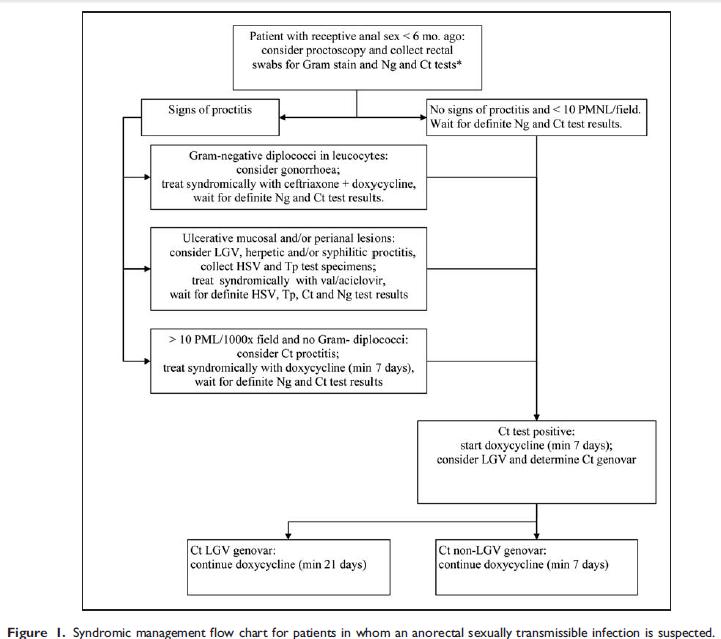 2013 European Guideline on the Management of proctitis, proctocolitis and enteritis caused by sexually transmissible pathogens
30
Clinical Case
LYMPHOGRANULOMA VENEREUM (LGV)
Information and follow-up
 
• Patients should be informed that LGV is an invasive bacterial infection that is sexually transmitted but curable with antibiotics. 
Most of these complications are preventable if treatment is initiated in the early stages. (IV, C)

 Symptoms should resolve within 1-2 weeks of commencing antibiotic therapy. (III, B)

 Patients should abstain from any sexual contact until they have completed therapy. (IV, C)

• Screening for syphilis, C. trachomatis , N. gonorrhoeae, HIV, hepatitis B, and hepatitis C should be offered during a follow-up visit 3 months after an LGV diagnosis to exclude. (IV, C)
2013 European Guideline on the Management of Lymphogranuloma Venereum